أوراق عمل وحدة


(يُظهر معرفة بالحقوق والمسؤولية الفردية)
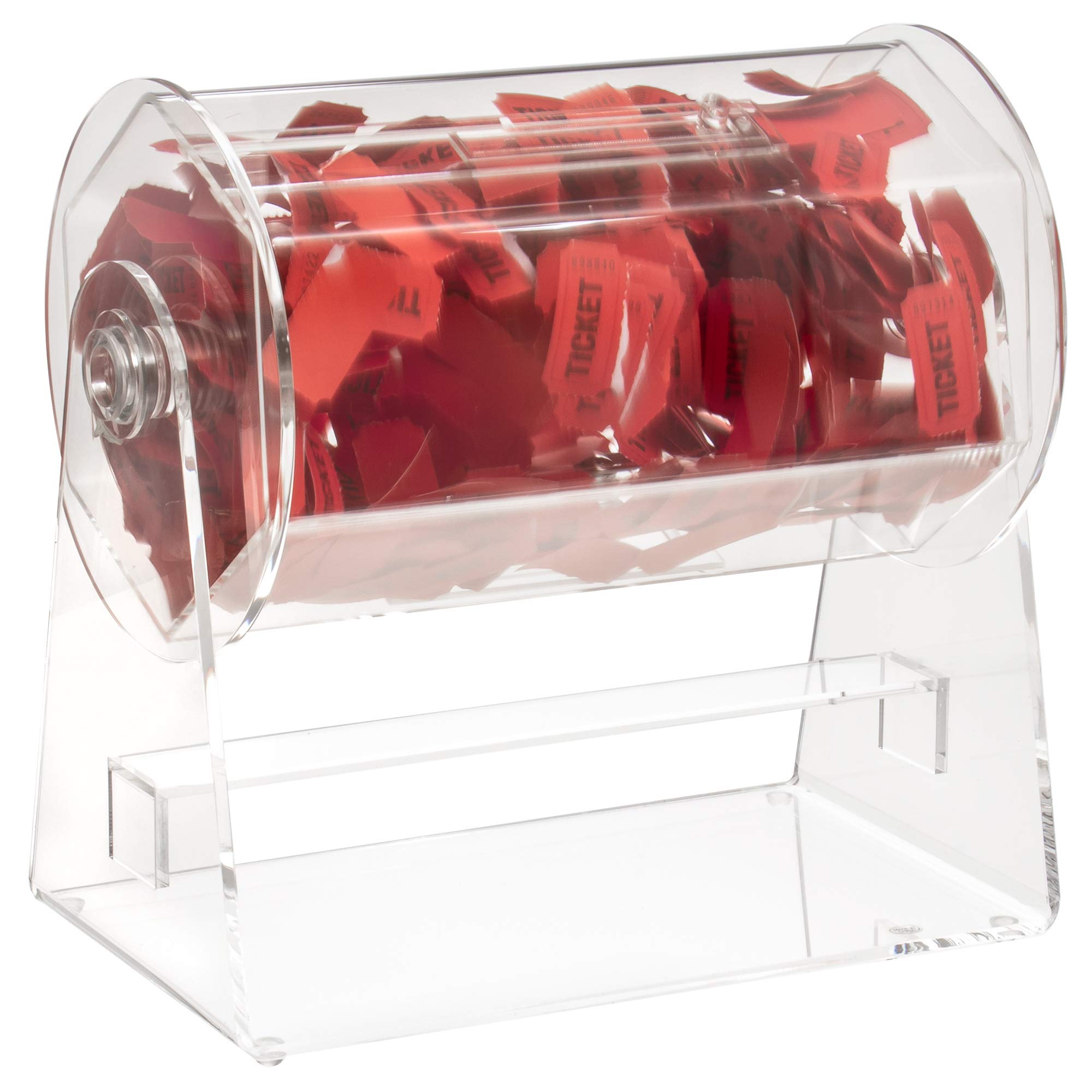 وضع صندوق يحتوي على بطاقات صورية بحيث يسحب كل طالب بطاقة ويشرح ان كانت هذه الصور تعبر عن حقوقه الفردية ام لا.